AIRLINE DRIVE DRAINAGE AND PAVING- SUBPROJECT 2-CLARK ROADCONSTRUCTION COMMUNITY MEETINGProject No. M-000284-0002-4
Jeff Chukwu| Construction Manager | September 11, 2018
AGENDA
Overview of the Project
Project Phasing
What to Expect During Construction
Contact Information
HOUSTON PUBLIC WORKS | 611 WALKER STREET | HOUSTON, TX 77002 | PWECIP@HOUSTONTX.GOV
2
OVERVIEW
Purpose: To provide storm drainage improvements to residents
Construction Cost: $13.2 Million
Timeline: 09/17/2018 Construction begins
       08/05/2020 Anticipated project completion
Fall 
Construction Begins
Summer
Anticipated Completion
2018
2020
HOUSTON PUBLIC WORKS | 611 WALKER STREET | HOUSTON, TX 77002 | PWECIP@HOUSTONTX.GOV
3
OVERVIEW
Project Scope
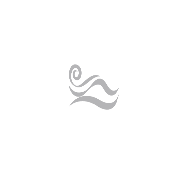 Replace the old storm sewer system with new system to provide:
Improved Storm drainage
Increased storage capacity
Pedestrian safety and accessibility
HOUSTON PUBLIC WORKS | 611 WALKER STREET | HOUSTON, TX 77002 | PWECIP@HOUSTONTX.GOV
4
PROJECT PHASING
* SUBJECT TO     CHANGES AS  PROJECT UPDATES  OCCUR.
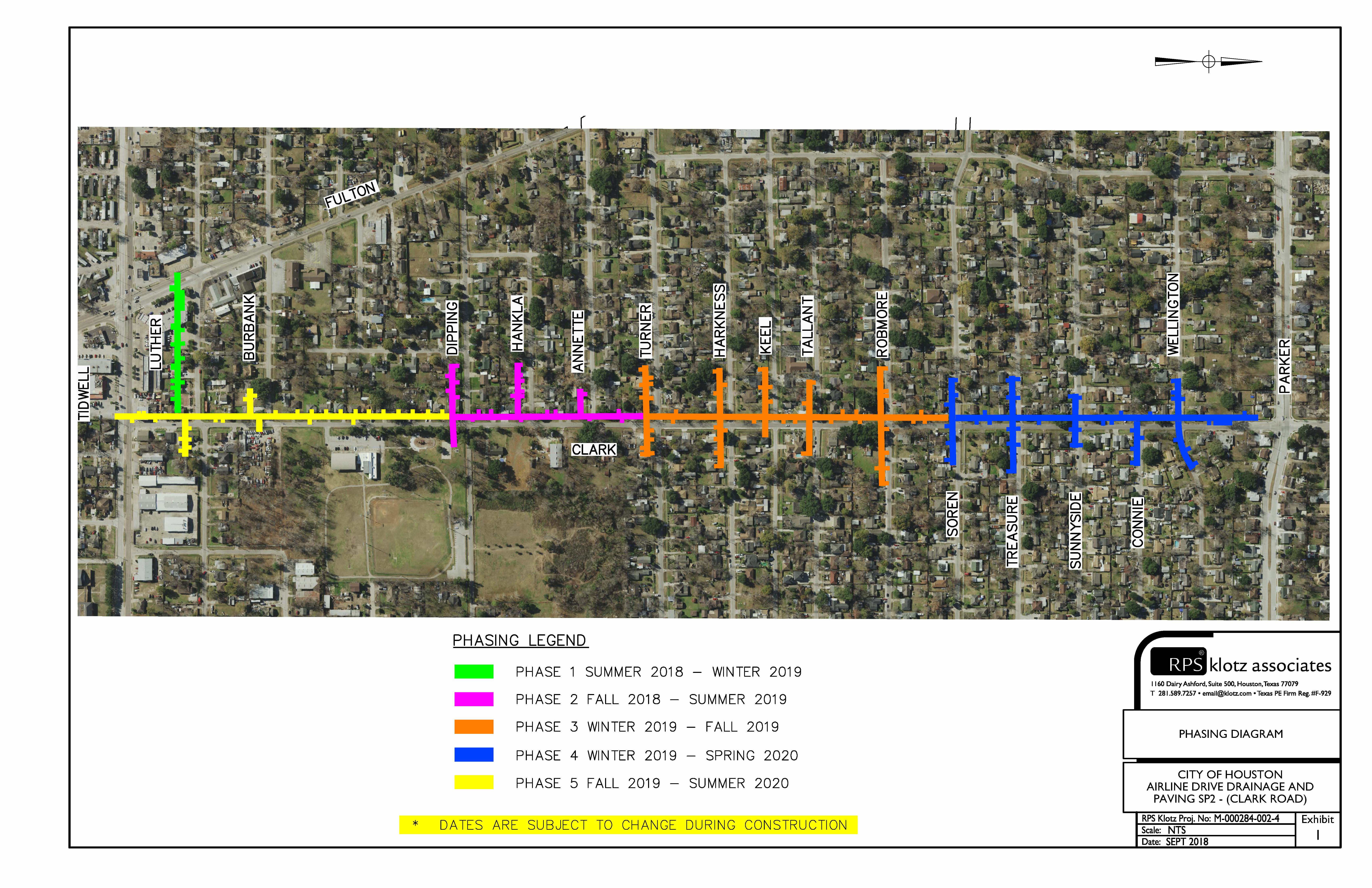 HOUSTON PUBLIC WORKS | 611 WALKER STREET | HOUSTON, TX 77002 | PWECIP@HOUSTONTX.GOV
5
WHAT TO EXPECT DURING CONSTRUCTION
Prepare for Construction
Construction is within City Right-of-way
Know how to report a concern or problem 
Be aware of the potential service impacts
Restoration
HOUSTON PUBLIC WORKS | 611 WALKER STREET | HOUSTON, TX 77002 | PWECIP@HOUSTONTX.GOV
6
WHAT TO EXPECT DURING CONSTRUCTION
City Right-of-Way (ROW)
City ROW generally extends 2 feet from the edge of the sidewalk
Remove items of value (special landscaping features such as fountains, decorative/brick mailboxes and lawn art) within the City ROW
Document the conditions of your yard and sprinkler head locations. Contractor will do the same.
Expect temporary lane closures during the process.
HOUSTON PUBLIC WORKS | 611 WALKER STREET | HOUSTON, TX 77002 | PWECIP@HOUSTONTX.GOV
7
WHAT TO EXPECT DURING CONSTRUCTION
How to Report a Concern or Problem
Keep your door hanger throughout the project
Lists phone numbers you need
Lists the Project Number

Contact 311
Report the project name and the project number
Request issue be directed to Houston Public Works- Capital Projects 
Be as complete as possible with your concern
Meet the Construction Manager or Inspector
Will be your contact to resolve issues throughout construction
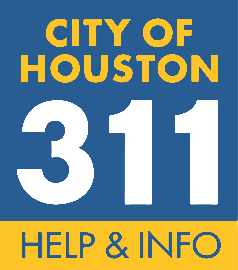 HOUSTON PUBLIC WORKS | 611 WALKER STREET | HOUSTON, TX 77002 | PWECIP@HOUSTONTX.GOV
8
WHAT TO EXPECT DURING CONSTRUCTION
Potential Water Service Impacts
Planned service interruption:
Waterline replacement - notification 24 to 48 hours in advance
Periodic
Typically last 2 to 4 hours

Accidental/Unplanned Interruption: 
The contractor will work quickly to restore services.
HOUSTON PUBLIC WORKS | 611 WALKER STREET | HOUSTON, TX 77002 | PWECIP@HOUSTONTX.GOV
9
WHAT TO EXPECT DURING CONSTRUCTION
Parking and Driveway Access
Periods of limited access to your driveway
Park somewhere and walk to your home
Contact us immediately if needing handicapped access
Short periods of no on-street parking
Construction will alternate each side of the street on different schedules
Suggest working with neighbors on the opposite side- they may need your help when it’s their turn
HOUSTON PUBLIC WORKS | 611 WALKER STREET | HOUSTON, TX 77002 | PWECIP@HOUSTONTX.GOV
10
WHAT TO EXPECT DURING CONSTRUCTION
Custom Driveway Options

Option 1: Remove and replace existing driveway with plain reinforced concrete at no cost to the home owner.


Option 2-Custom: Grade the subgrade to proper slope and form the driveway to meet the new grades /slope. You would see the finished dirt with proper slope. Home Owner to finish the Driveway with their desired finish at their cost.
(Driveway must be finished 2 weeks after it’s been prepped by the City.)
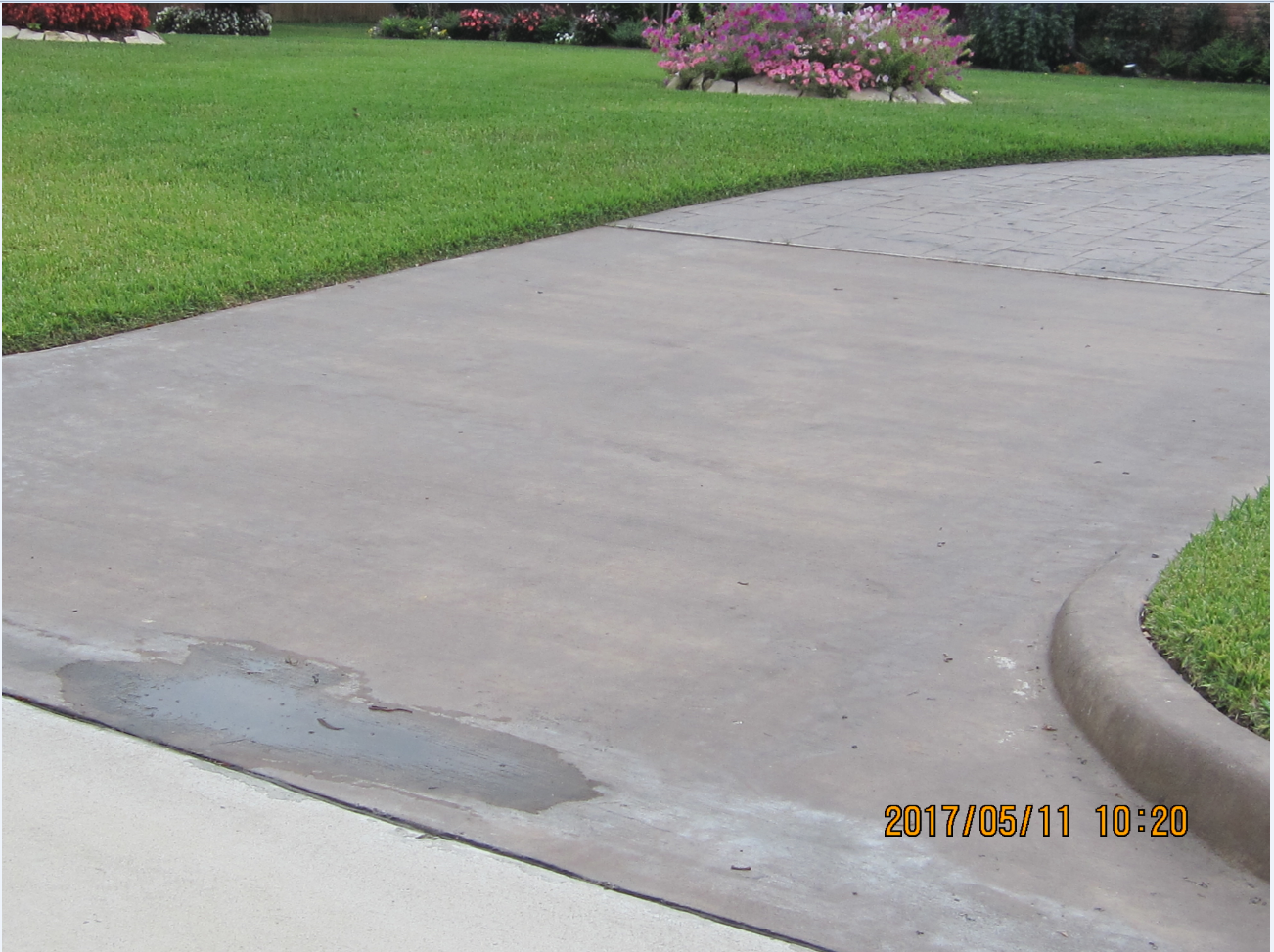 Driveway Construction Coordination
HOUSTON PUBLIC WORKS | 611 WALKER STREET | HOUSTON, TX 77002 | PWECIP@HOUSTONTX.GOV
11
WHAT TO EXPECT DURING CONSTRUCTION
Trash/Recycling Pick-up
Construction will alternate each side of the street on different schedules
Waste receptacles should be placed on the non-affected side of the street
HOUSTON PUBLIC WORKS | 611 WALKER STREET | HOUSTON, TX 77002 | PWECIP@HOUSTONTX.GOV
12
WHAT TO EXPECT DURING CONSTRUCTION
Potential Bus Re-Routes
School Buses
The City of Houston and the Contractor will work with all schools to minimize impacts to students, school bus schedules, and school bus stops
School buses may need to use different streets temporarily
Metro Buses 
No metro bus stops will be affected or re-routed due to construction
HOUSTON PUBLIC WORKS | 611 WALKER STREET | HOUSTON, TX 77002 | PWECIP@HOUSTONTX.GOV
13
WHAT TO EXPECT DURING CONSTRUCTION
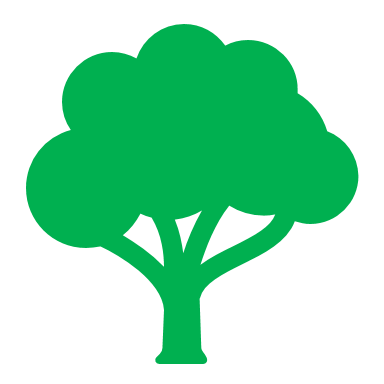 Tree Impact

Our goal is to protect all trees during construction. 
We accomplish this by working with the City Arborist. 

Currently as part of this project only diseased trees are set to be removed
HOUSTON PUBLIC WORKS | 611 WALKER STREET | HOUSTON, TX 77002 | PWECIP@HOUSTONTX.GOV
14
WHAT TO EXPECT DURING CONSTRUCTION
Restoration
Restoration of sprinkler systems, grass, etc. will be done during the final stage of construction.
City does not approve final payment to contractor until restoration is complete.
If you have concerns:
Document (writing, photo, etc.)
Call 3-1-1
Do not make the repairs yourself
HOUSTON PUBLIC WORKS | 611 WALKER STREET | HOUSTON, TX 77002 | PWECIP@HOUSTONTX.GOV
15
CONTACT INFORMATION
SER Construction Partners, LLC.(contractor)
City of Houston Staff (oversight)
HOUSTON PUBLIC WORKS | 611 WALKER STREET | HOUSTON, TX 77002 | PWECIP@HOUSTONTX.GOV
16
IMPORTANT LINKS
For a complete listing of Frequently Asked Questions please visit:
https://www.publicworks.houstontx.gov/ecd/faqs.html



Today’s presentation and additional project information can be found at:

https://rebuildhouston.org/community-engagement
HOUSTON PUBLIC WORKS | 611 WALKER STREET | HOUSTON, TX 77002 | PWECIP@HOUSTONTX.GOV
17
THANK YOU
Next Up
Question & Answer 
Breakout session
HOUSTON PUBLIC WORKS | 611 WALKER STREET | HOUSTON, TX 77002 | PWECIP@HOUSTONTX.GOV
18